Urban Agriculture
Building Food Sovereign Communities
Erik Chevrier
www.erikchevrier.ca
What is Food Sovereignty?
Food sovereignty is difficult to define because it has come to mean many different overlapping ideas. 
Patel (2009) 
Food sovereignty is, if anything, over defined. There are so many versions of the concept, it is hard to know exactly what it means. The proliferation of overlapping definitions is, however, a symptom of food sovereignty itself, woven into the fabric of food sovereignty by necessity. (p. 664). 
Alonso-Fradejas, Borras Jr, Holmes, Holt-Gimanez, and Robbins (2015)
The term has become a challenging subject for social science research, and has been interpreted and reinterpreted in various ways by different groups and individuals. Indeed, as it is a concept that is so broadly defined, it spans issues such as food politics, agroecology, land reform, pastoralism, fisheries, biofuels, genetically modified organisms (GMOs), urban gardening, the patenting of life forms, labour migration, the feeding of volatile cities, community initiatives and state policies, public health, climate change, ecological sustainability, and subsistence rights. (p. 443)
Qualman (2011) 
Food sovereignty…is many things depending on place, time, culture, needs and so on. As with many forward-looking ideas, it is difficult to predict exactly what food sovereignty will look like in practice – to provide an exact blueprint of food sovereignty is not only difficult but also counter-productive. So it might be easier to define what it isn’t. (p.20)
What is Food Sovereignty?
Food sovereignty is a multidimensional concept that refers to a process and an outcome. 
Process – it describes a movement, a struggle, a democratic process perpetually in negotiation and always in motion. 
Outcomes – agreed upon declarations of rights, codes of ethics and guiding principles. These declarations are debated at conferences, meetings, and public forums and carried out by the parties (who agree with the declarations) in local communities. 
Nyéléni Declaration 2007
Food sovereignty refers to: 
the rights of nations and people to control their own food economy – to decide how food is produced, consumed, processed, and distributed. 
a paradigm, trend, framework, discourse, regime and model. It is the most radical food movement discourse and rivals the corporate neoliberal food system. 
a right to food that is of quality, healthy, and culturally appropriate
recognition and respect of women’s role in food production
social justice 
environmental sustainability
recognition and respect for traditional knowledge and Indigenous Peoples
agrarian reform including collective land rights and protection of Indigenous Peoples’ Lands
‘re-commoning’ land and right to defend land from transnational corporations
against trade liberation
Food Sovereignty (Patel)
Food Security – Food and Agriculture Organization of the UN (FAO):
Food security, at the individual level, household, national, regional and global level [is achieved] when all people, at all times, have physical and economic access to sufficient, safe and nutritious foods to meet their dietary needs and food preferences for an active and healthy life (1996)
Via Campesina (1996)
Long-term food security depends on those who produce food and care for the natural environment. As stewards of food producing resources we hold the following principles as the necessary condition for achieving food security…Food is a basic human right. This can only be realized in a system where food sovereignty is guaranteed. Food sovereignty is the right of each nation to maintain and develop its own capacity to produce its basic foods respecting cultural and productive diversity. We have the right to produce our own food in our own territory. Food sovereignty is a precondition to genuine food security
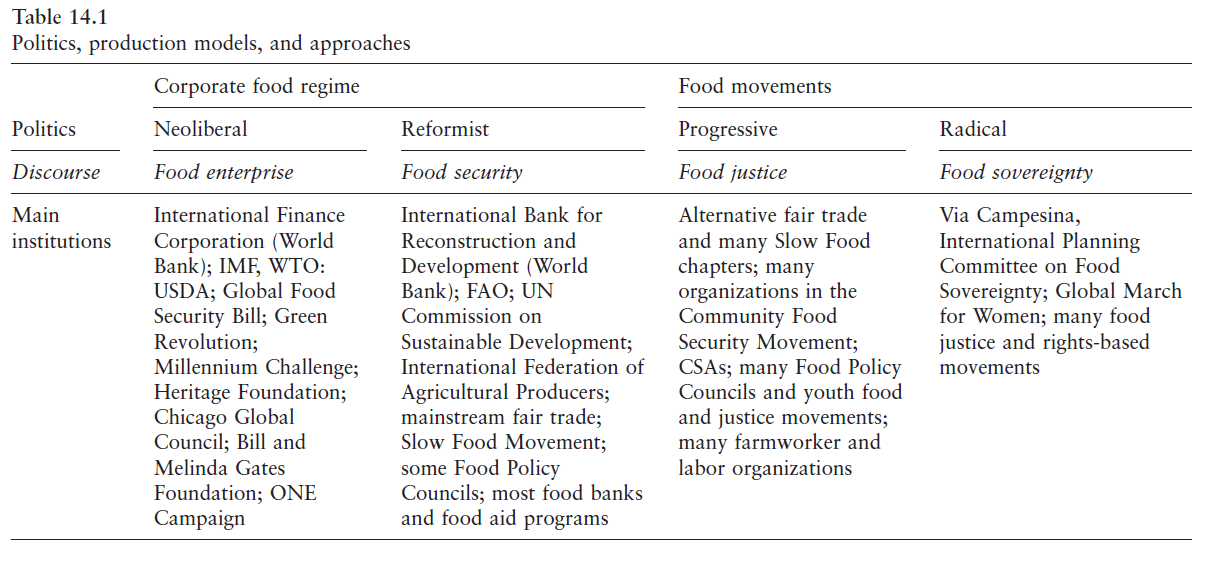 Food Regimes (Wittman, 2011)
Community Food Sovereignty
Communities can control food production, processing, distribution and waste management.
Urban Farms, edible community landscapes, collective growing spaces
Food Hubs and/or Community Food Centres
Collective kitchens
Cooperative food distribution organizations
Local markets and CSA
Regenerative agriculture
Food banks (surplus from distribution organizations and urban farms)
Food advocacy organizations
Social justice!
Introduction to Food Sovereignty
La Via Campesina
Nyéléni Newsletter 
People’s Coalition for Food Sovereignty 
International Planning Committee for Food Sovereignty


Video La Via Campesina TV
Thanks!
Questions or concerns?